TESTING CENTER – ROOMS B-107 & B-109
FSW On-line & Make-Up Tests - Room B-107 
     No Appointment Necessary
Wednesday - 2:00 pm – 7:00 pm
Thursday - 1:00 pm – 7:00 pm
Friday - 11:00 am – 4:00 pm
Saturday - 9:00 am – 1:00 pm
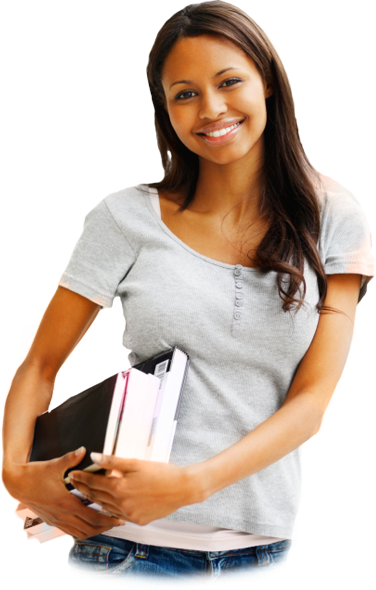 PERT Test – Room B-109 
 By appointment only  *  Register Online 
        Monday – 9:00 am and 1:45 pm 
        Tuesday – 9:00 am and 1:45 pm 
        Wednesday – 9:00 am and 1:45 pm 
        Thursday – 9:00 am
Adaptive Services (Special  Accommodations)
 By appointment only   941.637.5632  Room B-109
Test Proctoring from Other Institutions
By appointment only  941.637.5632   Room B-109
CLEP Information
Applications & information outside room B-109
  Administered only @ the Lee Campus
Testing staff unavailable? 
Please go to Student Services Bldg. J